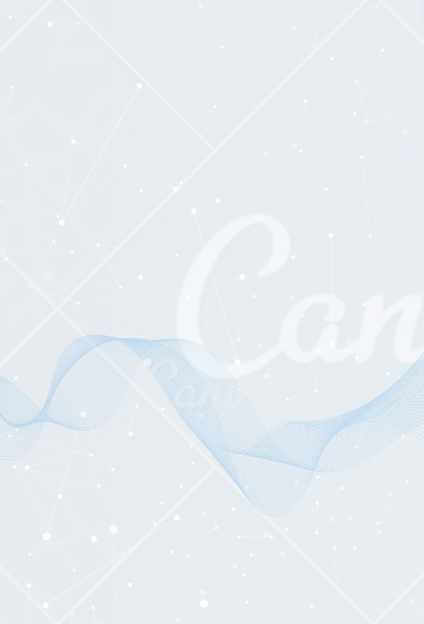 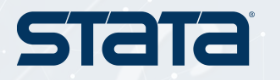 : Friendship-kinship Network And Access To Formal-informal Credit In India
Topic
Abstract :

We examine the association between the friendship-relative(FR) network and borrowings from market lenders in the context of Indian households. We explore various channels that may affect the observed associations, if any.
Presented By
PALLABI CHAKRABORTY
Assistant Professor
Tata Institute Of Social Science, Hyderabad, India
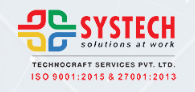 Indian Stata User Conference 2023
Dr. Pallabi Chakraborty  School of Public Policy and Governance
Tata Institute of Social Sciences, Hyderabad
30th November 2023
Friendship-kinship network and access to formal-informal credit in India
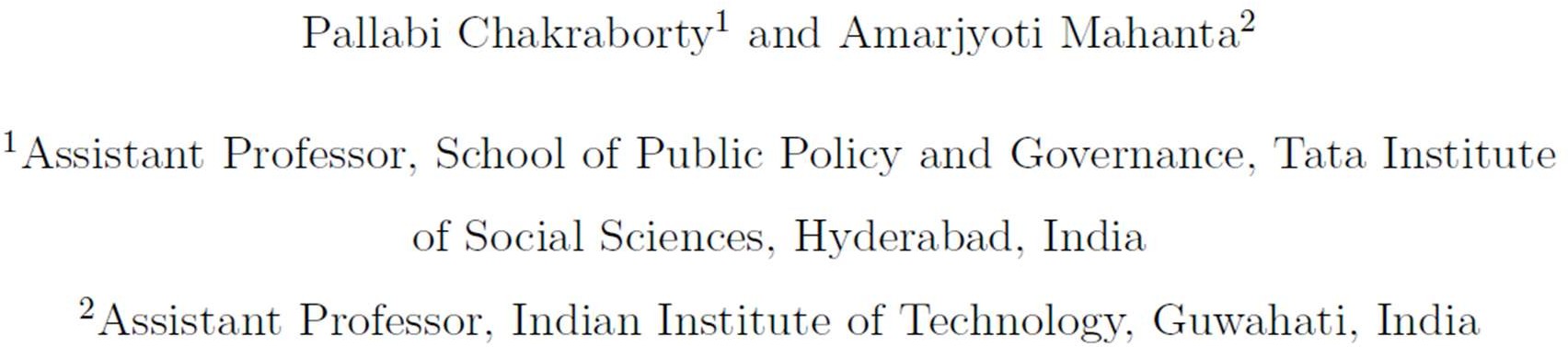 Background and Motivation
Households’ borrowing choices between formal and informal lenders have been widely discussed  in the literature (Fafchamps & Gubert, 2007; Kinnan & Townsend, 2012; Karaivanov & Kessler,  2018; Muduli & Dash, 2019).
Social connections facilitate credit access in developing countries (Fisman et al., 2017; Turvey &  Kong, 2010; Zeller, 2006).

An example of informal social network is friends and relatives network (FR network).
source of financial information (Jiang et al., 2022; Okten & Osili, 2004; Y. Zhang et al., 2012)
monitoring and enforcement mechanism (Sun et al., 2018; Okten & Osili, 2004; Y. Zhang et al., 2012)
source of credit (Fafchamps & Gubert, 2007; Ferrara, 2003; Kinnan & Townsend, 2012; Lee & Persson,  2016).
These are non-market institutions (NMIs) (Arnott & Stiglitz, 1991) and coexist with market lenders  (e.g., banks, MFIs, moneylenders).


The ‘nature of interaction’ between FR network and market credit is examined in terms of  application choices and approval decisions in case of banks, moneylenders and MFIs.


We capture FR network by a dummy indicating the incidence of borrowing from this network  (Muduli & Dash, 2019).

FR network ={1, if a household has taken a loan from its friends and/or relatives; 0 otherwise}.

We contribute to the broad literature on linkages between market and non-market insurance.
FR loan may satisfy HH’s demand for credit either partially or completely.
Complete :-ve coefficient of FR loan on P(application).
Partial :+ve coefficient of FR loan on P(application).
With a loan from FR network, a borrower may become eligible for a market loan (+ve).
Availability of a second source may generate additional demand for credit (+ve).
For lenders, FR network may signal creditworthiness of potential borrowers. May also serve
monitoring roles (+ve coefficient)
I.	Regression specification
𝑎𝑝𝑝𝑙𝑦𝑙𝑜𝑎𝑛i  =	𝛼O + 𝛼1𝐹𝑅𝑙𝑜𝑎𝑛i + 𝛼2𝒁𝒊 + 𝛿s,i + 𝜇1i … … (1) (selection model)

𝑎𝑐𝑐𝑒𝑠𝑠𝑙𝑜𝑎𝑛i  =	𝛽O + 𝛽1𝐹𝑅𝑙𝑜𝑎𝑛i + 𝛽2𝑿𝒊 + 𝛿s,i  + 𝜇2i, ∀𝑎𝑝𝑝𝑙𝑦𝑙𝑜𝑎𝑛i  = 1 … … (2) (outcome model)
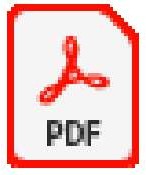 Adobe Acrobat  Document
Identification strategy

Bank: idiosyncratic shock dummy

Moneylender : idiosyncratic shock dummy, occupation type of the household (3 categories)

MFI: idiosyncratic shock dummy


Endogeneity of FR network

𝐹𝑅𝑙𝑜𝑎𝑛i  =	𝛾O + 𝛾1𝒉𝒉𝒔𝒊𝒛𝒆i + 𝛾2𝒎𝒂𝒓𝒓𝒊𝒂𝒈𝒆i + 𝛾3𝒑𝒖𝒃𝒍𝒊𝒄𝒎𝒆𝒆𝒕𝒊𝒏𝒈i + 𝛾4𝑋i + 𝛿s,i + 𝑣i … . (3)
NOTE: HHs may fall into any of the following three categories: a) apply to both market lender(s) and FR
network simultaneously; b) apply to a market lender and then to FR network (sequential); c) apply to FR  network and then to a market lender (sequential).


Data: Second round of India Human Development Survey (2011-12).

Sample size: 42,152 households (Stage 1)
•
23,699 applicants (Stage 2)
List of variables
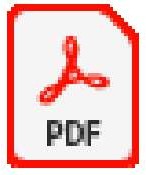 Adobe Acrobat  Document
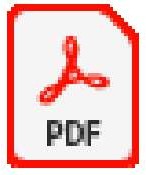 Adobe Acrobat  Document
FINDINGS
Robust standard errors in parentheses. * p < 0.10, ** p < 0.05, *** p < 0.01
Channels: The collateral channel

The poor are quantity rationed (S. Boucher & Guirkinger, 2007; S. R. Boucher et al., 2008).
Even the wealthy can be discouraged from borrowing when asymmetric information between transacting  parties is high and due to lack of an insurance market, hence are risk rationed (S. Boucher & Guirkinger,  2007; S. R. Boucher et al., 2008; Cheng, 2007; Turvey & Kong, 2010).

Can FR network alleviate these?
𝑎𝑝𝑝𝑙𝑦𝑙𝑜𝑎𝑛i  =	𝛼O + 𝛼1𝐹𝑅𝑙𝑜𝑎𝑛i + 𝜶𝟐𝑭𝑹𝒍𝒐𝒂𝒏𝒊 ∗ 𝒍𝒂𝒏𝒅𝒄𝒂𝒕𝒊 + 𝛼3𝑍i + 𝛿s,i + 𝜇1i … … (1)

𝑎𝑐𝑐𝑒𝑠𝑠𝑙𝑜𝑎𝑛i  =	𝛽O  + 𝛽1𝐹𝑅𝑙𝑜𝑎𝑛i  + 𝜷𝟐𝑭𝑹𝒍𝒐𝒂𝒏𝒊  ∗ 𝒍𝒂𝒏𝒅𝒄𝒂𝒕𝒊  + 𝛽3𝑋i  + 𝛿s,i   + 𝜇2i,	∀𝑎𝑝𝑝𝑙𝑦𝑙𝑜𝑎𝑛i  = 1 … … (2)


Small & above: own more than 2.47 acres of land
Semi-medium & above: own more than 4.94 acres of land
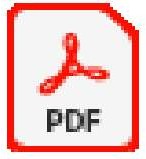 Results
Adobe Acrobat  Document
Channels: The channel of political connections
Does FR network substitute or complement political connections (Acemoglu, 2006; Banerjee & Munshi,  2004; Chatterjee & Pal, 2021; Tsai, 2004; Y. Zhang et al., 2012) ?
FR loan*political network, where pol. network=1 if any one in HH joined political party, or any  Panchayat member/official in the HH or close to it.
FR network is complementary to political connections when it comes to getting a loan from bank.
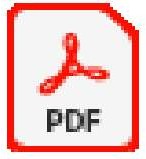 Adobe Acrobat  Document
Channels: The channel of social expenditures
Interpersonal lending and borrowing involves an element of reciprocity, which increases social expenditures  of the households(Ferrara, 2003; Heyer, 1989; Zeller, 2006; Yuan & Xu, 2015; Shoji et al., 2012). Does FR  network play any role?
FR loan* log social expenditure incurred by the HH
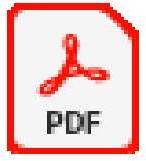 Adobe Acrobat  Document
FR network increases the likelihood of application to moneylender for households with a larger social  spending, on average.
Conclusion
FR network works towards facilitating the expansion of market credit. There is no evidence of crowding out,  instead crowding in of market loans.

Effect more evident in the application stage than in case of approval.

What does the literature suggest?
Is borrowing from FR network a preferred choice? Or is it a consequence of spill-over of demand  from formal sector(Bell et al., 1997; Turvey & Kong, 2010; Karaivanov & Kessler, 2018)?

Do they crowd out other lenders?
Turvey and Kong (2010) suggest that in China trust among borrowers and their FR network is so high that it has  not only crowded out rural credit cooperatives, but also registered micro-finance institutions.